Алгоритм доступа к курсу IEEE
Путь к курсу через сайт ИБК СПбПУ https://library.spbstu.ru/ru/erm/database/125/
После нажатия на Вход попадаем на сайт IEEE. Дальше также нажимаем на
Поиск курса на сайте после входа. Нажимаем All Subscribed Courses. Получаем список курсов, доступных студентам СПбПУ
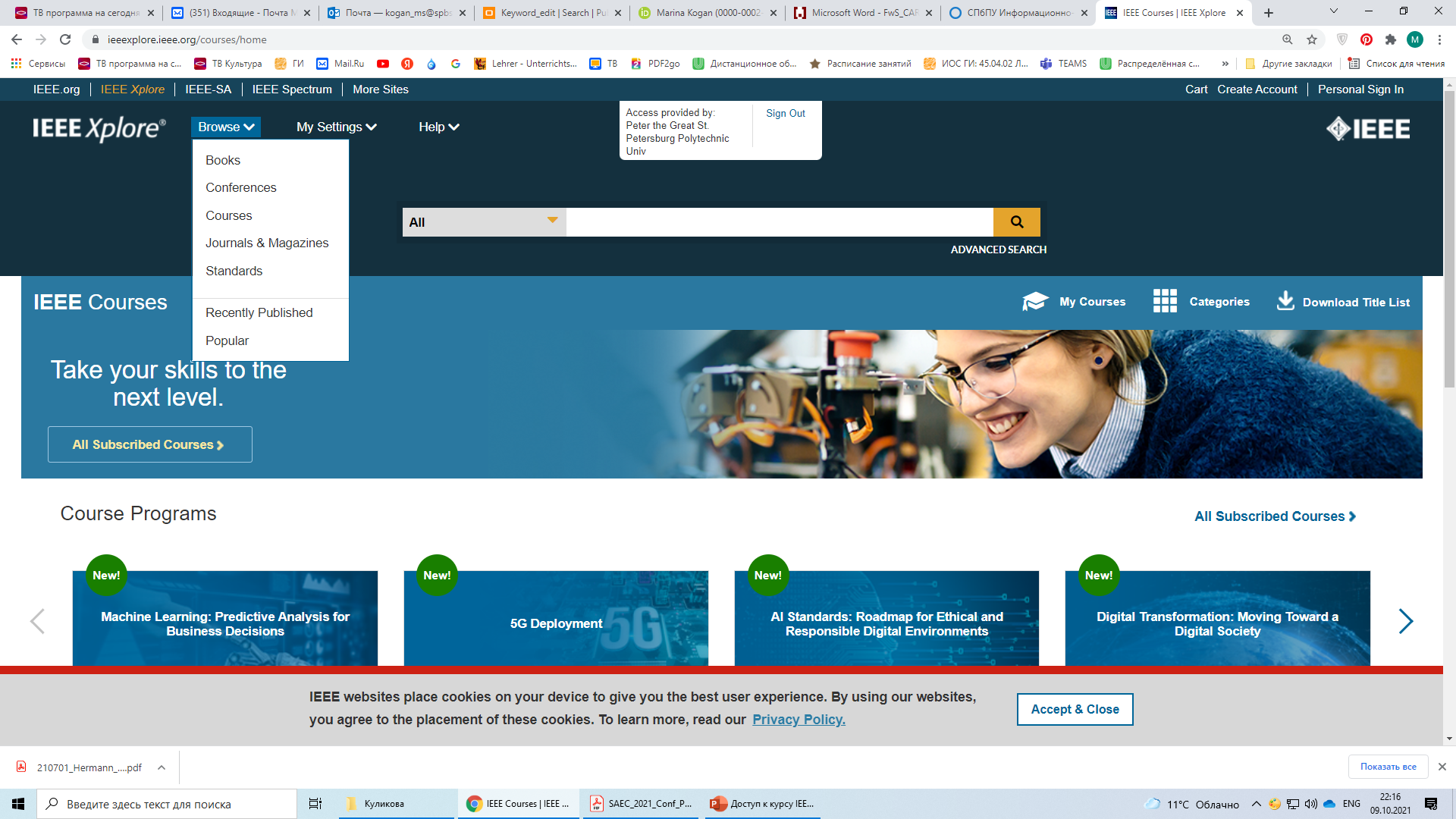 Вам нужен курс  Understanding Digital Transformation: The Key Concepts Publisher: IEEE
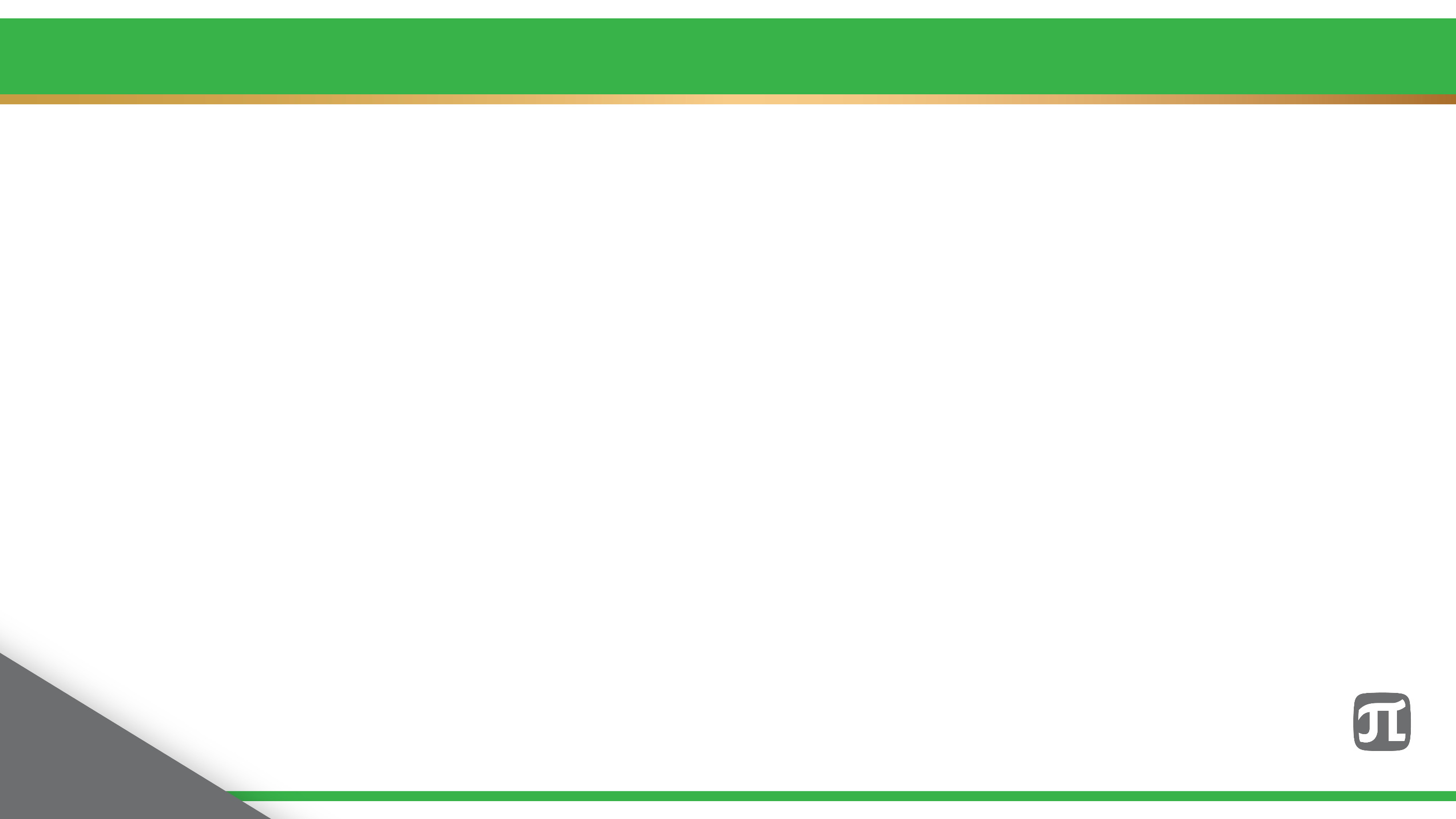 Желаю успешной работы в курсе!